Atelier calculs du GDR SCIPACRestitution
D. Amorim, M. Baylac, A. Beck, F. Bouly, B. Cros, E. D’Humières, P. Duchesne, V. Le Flanchec, J. Michaud, N. Pichoff, J. Plouin, T. Thuillier
18 décembre 2024
Journée du GDR SCIPAC,CEA Saclay
Problématique de départ
The delivery of an accelerator is a Beam for Users
Beam
18 décembre 2024
Journée du GDR SCIPAC,CEA Saclay
Accélérateurs et systèmes associés
Upgraded version from N. Pichoff – déc. 2024cf. Slide indico : « Domaines »
N
N
N
N
N
N
N
N
N
N
N
N
N
N
N
Ø
Ø
Ø
Ø
Ø
Ø
Ø
Ø
Ø
P
P
P
J
J
J
V
V
V
C
C
C
C
C
C
C
C
C
C
C
C
C
C
C
C
C
C
S
S
S
S
S
S
S
S
S
S
S
S
S
S
S
F
F
F
F
F
F
F
F
F
F
F
F
F
F
F
~
~
A
LL
G
T
G
G
T
T
~
~
~
~
~
~
~
~
Source
A
A
LL
LL
~
~
~
~
~
~
~
~
A
A
A
A
LL
LL
LL
LL
~
Source
Laser
18 décembre 2024
Journée du GDR SCIPAC,CEA Saclay
Domaines des accélérateurs
N. Pichoff – déc. 2024
IT
Software
Hardware
Cabinets
Infrastructure
Coding
Electronics
Electrotechnics
Control-System
Electronics
Coding
Data acq.
Electronics
Cryogenics
Cryogenics
RF Amplifier
LLRF
LHe
Water
LHe
Water
RF  - Electrotechnics – HV - automatism
Fluid
Chemistry
Fluid
Chemistry
Diagnostics
Position
Tuning
Cavities
Air
Cooling
Air
Cooling
Actuator
P-M Interaction
Actuator
EM Physics
Thermic
Thermic
Object
Beam
Object
Pipes
Mechanics
Mechanics
Magnetism
Beam physics
Radiation
Prompt
Radiation
Prompt
Ionic Physics
Magnet
Source
Nuclear
Nuclear
Vacuum
Vacuum
Activation
Activation
Atomic
Atomic
Power Supplies
Plasma
RF
HV
Electrotechnics
Electrotechnics
EM Physics
Laser
Gas
Cathode
0
18 décembre 2024
Journée du GDR SCIPAC,CEA Saclay
Domaines & Programme
IT
Software
Hardware
Cabinets
Infrastructure
Coding
Electronics
Electrotechnics
Control-System
0.1
Electronics
Coding
0.2
Data acq.
0.2
0.2
0.1
0.1
0.1
Electronics
Cryogenics
Cryogenics
RF Amplifier
LLRF
0.2
LHe
Water
LHe
Water
RF  - Electrotechnics – HV - automatism
Fluid
Chemistry
Fluid
Chemistry
Diagnostics
Position
4.6
Tuning
3.3
Cavities
0.2
Air
Cooling
Air
Cooling
Actuator
P-M Interaction
Actuator
0.1
4.1
3.1
EM Physics
3.4
4.7
Thermic
Thermic
4.8
Object
Beam
Object
Pipes
0.1
4.4
4.4
2.5
3.5
Mechanics
Mechanics
Magnetism
4.2
Beam physics
4.3
Radiation
Prompt
Radiation
Prompt
Ionic Physics
3.2
2.4
Magnet
Source
Nuclear
Nuclear
1.6
Vacuum
Vacuum
2.6
0.1
Activation
Activation
1.2
Atomic
2.3
4.5
Atomic
4.5
2.1
2.2
Power Supplies
1.1
Plasma
RF
HV
Electrotechnics
Electrotechnics
EM Physics
1.3
1.4
1.5
Laser
Gas
Cathode
0
18 décembre 2024
Journée du GDR SCIPAC,CEA Saclay
Atelier calculs
Du 16 au 18 Octobre 2024, IJCLab
https://indico.in2p3.fr/e/AC24_Scipac
73 inscrits
5 bourses Sebastien Bousson (2 GANIL, 2 LPSC, 1 CELIA)
étudiants / post-doc :  4 presentation
Objectif : Faire interagir les 4 axes autour des problématiques de modélisation des accélérateurs
Panorama le plus exhaustif possible des outils et techniques de calculs utilisés dans nos laboratoires
Identifier les thématiques communes les méthodes de résolution/outils communs
Favoriser les échanges 
Présentations courtes + session de discussion pour chaque thème
18 décembre 2024
Journée du GDR SCIPAC,CEA Saclay
Atelier calculs
4 Sessions 
Les sources de particules chargées - Conv. : Vincent Le Flanchec (CEA-DAM), Thomas Thuillier (LPSC/CNRS)
L’accélération Laser plasma – Conv. : Arnaud Beck (LLR), Emmanuel d’Humières (CELIA) 
La dynamique faisceau – Conv. : David Amorim (CERN), Julien Michaud (IJCLab/CNRS)
Les outils numériques pour la conception des accélérateurs – Conv. : Maud BAYLAC (LPSC/CNRS), Patricia DUCHESNE (IJCLab/CNRS), Juliette Plouin (CEA-Saclay)
Session en préambule sur l’IA
Code Traditionnel vs méthode IA
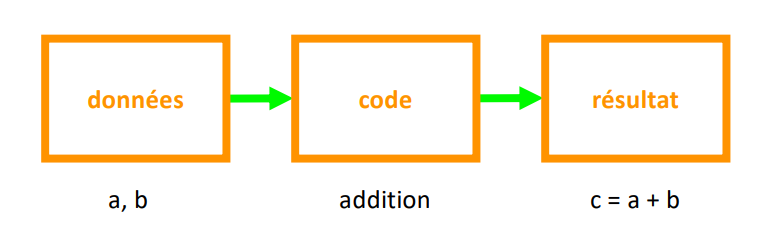 Algorithme et principes pour la  résolution de problèmes scientifiques illustré au travers d’exemples et des

A chaque problème son algorithme. 
 « Substitut aux réseaux de neurones »
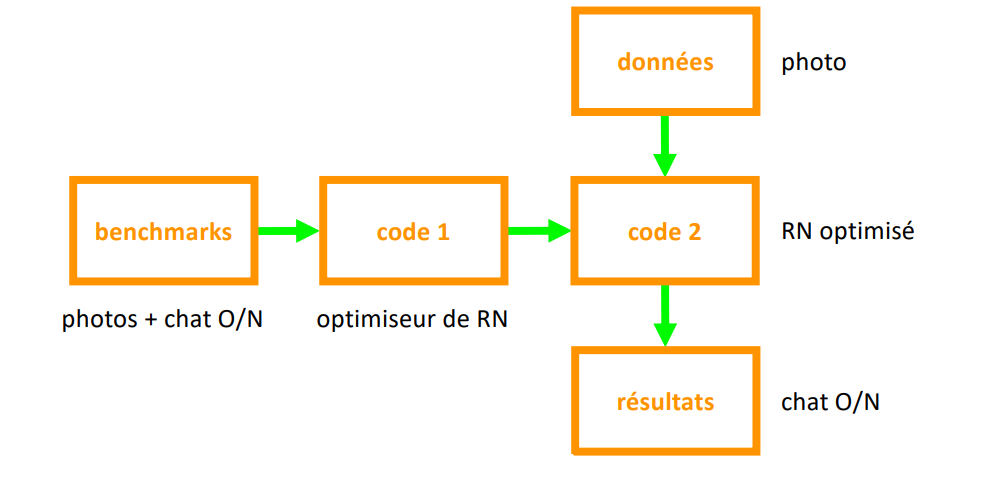 Projet ARTIFACT : 
 objectif : regrouper les experts de la communauté accélérateur travaillant avec du ML. 
 améliorer le fonctionnement des accélérateurs :  simulation jusqu’à l’operation (ex : classification des pannes, régalage optique en ligne, …)
Simulation : cheetah, aperture prediction at HL-LHC
18 décembre 2024
Journée du GDR SCIPAC,CEA Saclay
Laser- Plasma
Thèmes abordés / discussions
Présentations
Types de codes : PIC,  Hydrodynamique , Tracking  et leurs combinaisons
Méthodes: Exactitude et robustesse ? Des progrès importants ont été faits pour se rapprocher des résultats expérimentaux
Code de référence :  SMILEI
mais progrès encore nécessaires : 
par exemple prise en compte des imperfections laser (non répétabilité)
problème des limiteurs de flux dans les codes hydrodynamiques (choix un peu arbitraire, parfois calé sur des manips)
Collaborations/calculs multi codes : 
Echange de données entre codes : des standards existent, mais format de données pour interfacer codes parfois difficile
Discussion sur GEANT4/FLUKA 
Interface entre les physiciens et informaticiens pour les « gros codes »
Ressources
Prédominance de l’utilisation des GPU 
« Vague de L’IA »: nécessité de se former sur les méthodes
Expertise : En déficit (? ) 
Importance de l’ingénierie logicielle dans le domaine, besoin d’experts dans les labos ou dans les collaborations.
Besoins de former les jeunes et les moins jeunes
18 décembre 2024
Journée du GDR SCIPAC,CEA Saclay
Sources
Présentations
Thèmes abordés / discussions
Un panorama large sur les problématiques liées aux sources 
ECR monochargés, multichargés
Extraction d’ions d’un plasma – ITER
Sources d’électrons fort courant (kA) – pour EPURE 
Code de transport et tracking  et extension à  GEANT4 (besoin de dev specif. sources)
Sources d ’ions 
Calcul brute PIC: pas forcément la bonne voie 
Travailler sur la physique et la modélisation pour diminuer le besoin en puissance : 2D (?),  approche statistique (? ) 
Si nouveau PIC: travailler architecture GPU
Interaction plasma-paroi à basse énergie : 
se rapprocher de la communauté des plasma froids. 
Geant4 peut apporter des réponses pour les énergies > 100 eV (besoin de nouvelles fonctionalité)
Sources d’électrons fort courant :
cas spécifique codes historiques (US) LSP/Chicago, MCNP. Possibilité d’utiliser d’autres codes (CST, GEANT4, RF Track, …) 
RF Track : un code prometteur. Déjà fait ses preuves : THOMX, CLEAR, LINAC4, …
Codes source d’électrons : toujours des besoins. code développé au LPGP
Globalement : une communauté réduite, mais un besoin bien présent.
18 décembre 2024
Journée du GDR SCIPAC,CEA Saclay
Dynamique faisceau
Présentations
Thèmes abordés / discussions
Panorama: 
conception lattice, effets single part. (alignmt, ouv. dyna,.) ou collectifs (CE, IBS, instabilités)
Importance du développement communautaire. Tests de code en continu.
Profusion de codes similaires : Utile car permet le benchmark 
ex : aimant alpha CST / TraceWin / RFTrack 
Intérêt fort pour les jumeaux numériques (Linac) 
Détection de défauts 
Fiabiliser  l’Opération 
« Simulateurs d’accélérateurs » utiles pour tester le  Contrôle Commande
Fort intérêt de s’intéresser au calcul GPU… lorsque nécessaire
Utilité des modèles analytiques pour rapidement scanner un grand espace des paramètres, puis vérification par tracking
Remarque IA  : ML ne doit pas devenir un substitut quand la physique est connue
Importance du développement communautaire. Tests de code en continu. Préférence pour des langages « user friendly » et modulaires. 
Clairement dominé par Python
18 décembre 2024
Journée du GDR SCIPAC,CEA Saclay
Outils numériques pour la conception
Présentations
Thèmes abordés / discussions
2 types de simulations menées par la communauté :
Conception des composants et de leurs servitudes : RF, Magn., vide, radiopro., …
Etude de phénomènes physiques : phénomènes « parasites »  e- 
Ces simulations ont généralement une dimension multiphysique
Couplage :  modèles ad ou certains codes commerciaux (Comsol, CST, Ansys)
Code généralement précis et fiables 
Erreurs = description imprécise des objets modélisés : 
géométrie telle que fabriqué pour les cavités RF, propriétés matériaux en condition extrême.
Codes commerciaux : 
payants, fiables mais  bien développés et user-friendly 
Requiert une certaine puissance de calcul
La puissance de calcul disponible est un atout pour les études systématiques :
En amont des calculs d'erreur ("robustesse" d'un jeu de paramètres)
Des études paramétriques (IA ?) pour réussir à mieux "cerner" la réalité de physique de nos objets
18 décembre 2024
Journée du GDR SCIPAC,CEA Saclay
Outils numériques pour la conception
Présentations
Thèmes abordés / discussions  (Suite)
Etudes de phénomènes physique : 
Requièrent des modèles et compétences dans domaines variés : chimie -> matériaux -> Interaction rayonnement/matière 
Nécessité d'utiliser des modèles analytiques pour de premières estimations et pour vérifier la validité
Il est difficile de fournir des données d’entrée réalistes dans les codes numériques (SEY pour le multipactor, les matériaux pour les calculs de rayonnement). 
Un besoin : plus de données expérimentales mesures physiques, 
La nécessité d’étudier l’effet de plusieurs facteurs dans un modèle numérique (apport de l'IA ?)
Cohérences Modèles vs Mesures . Mais mesures sont parfois très partielles et très indirectes, 
Nécessité de modéliser les capteurs eux-mêmes.
18 décembre 2024
Journée du GDR SCIPAC,CEA Saclay
CONCLUSION
« L’échange d’informations entre les utilisateurs sur les codes / modèles numériques, est essentiel pour progresser et faire progresser ces outils numériques » .
MESSAGE
Codes/ Outils
Consensus pour aller vers des codes partages, maintenus et open source (si possible) : ex. SMILEI
Besoins d’éprouver la robustesse -> Benchmarking : 
Code vs. Code : profusion de codes (notamment en dyna faisceau)
Code vs.  expérience :   pas toujours évidents / manque de données expérimentales
Requiert des ressources (Humaines) :  ex .  effort sur Xsuite au CERN
Préférence pour des langages « user friendly » et modulaires : PyThon en particulier 
Synergie à construire : en particulier pour la modélisation des plasmas
Intelligence Artificielle
Peut dicter les choix et l’optimisation des outils (CPU -> GPU) 
Large gamme  d’outils   /méthodes  (« Substitut aux réseaux de neurones »)
Besoin de se former   
Fort intérêt pour les Jumeau numérique pour améliorer l’opération  -> Question : « comment modéliser les capteurs ? »
Ressources et moyens
Puissance de calcul :  suffisante – accès aux calculateurs
Besoin d’efficacité
Précision et rapidité 
Optimiser la consommation énergétique des calculateurs 
Besoin de renforcer les liens entre développeurs et utilisateurs  
Constat RH :  Taille critique, manque de personnel pour le développement
18 décembre 2024
Journée du GDR SCIPAC,CEA Saclay
Merci!
https://indico.in2p3.fr/e/AC24_Scipac
Aux Conveners !
Et à l’ensemble des participants !
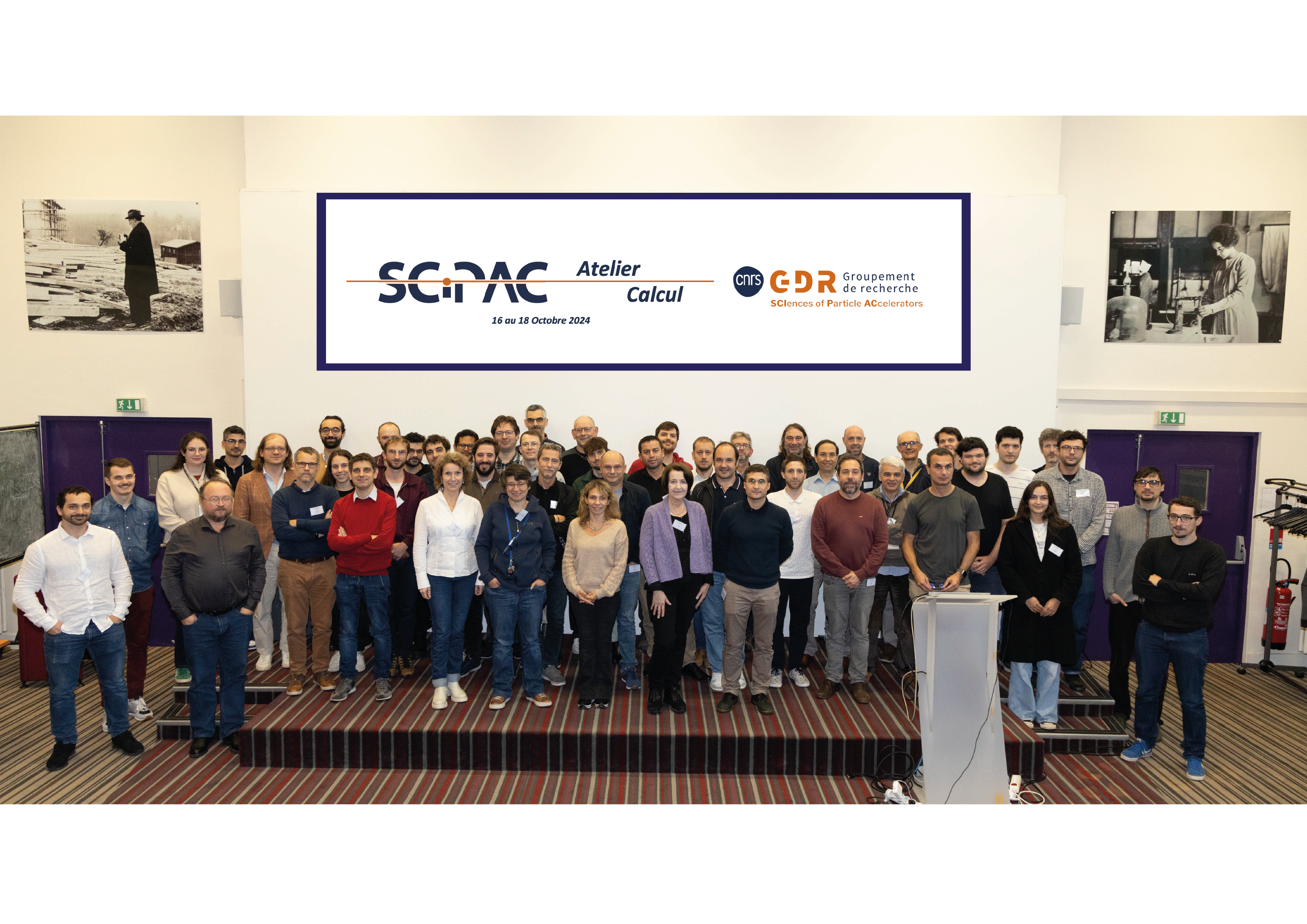 18 décembre 2024
Journée du GDR SCIPAC,CEA Saclay